Дети – это счастье, дети – это радость,
 Дети – это в жизни свежий ветерок.
 Их не заработать, это не награда,
 Их по благодати взрослым дарит Бог.

 Дети, как ни странно, также                   
 испытанье.
 Дети, как деревья, сами не растут.
 Им нужна забота, ласка, пониманье.
 Дети – это время, дети – это труд.
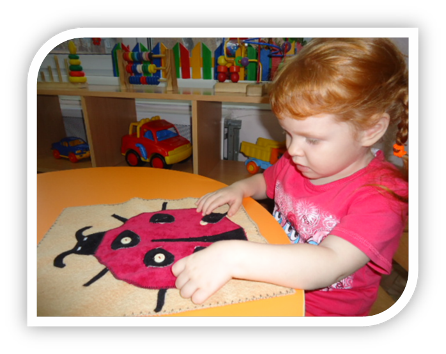 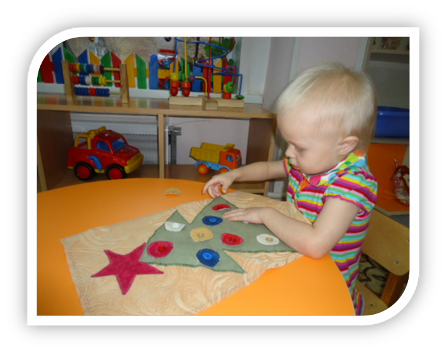 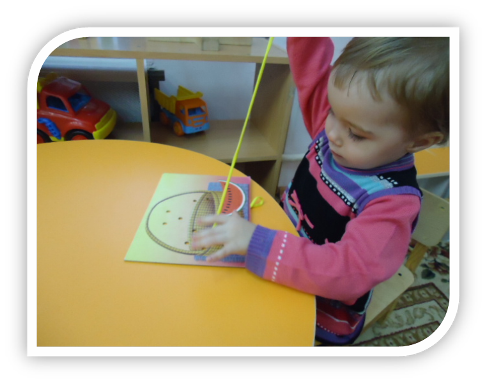 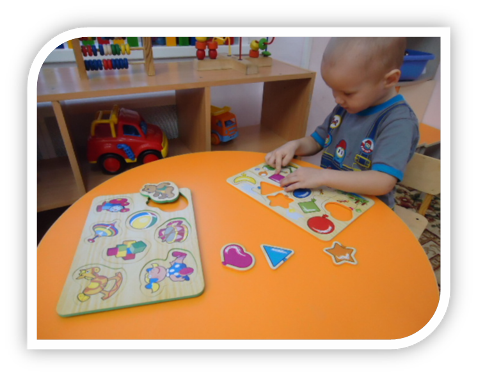 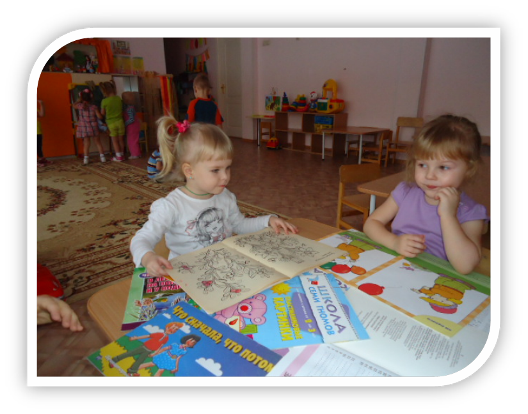 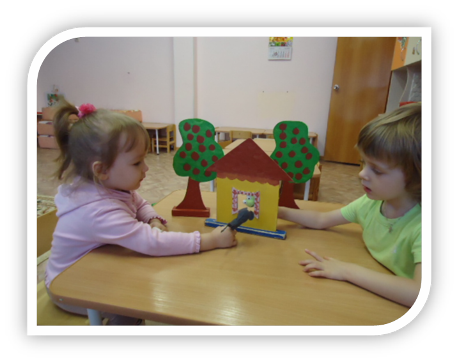 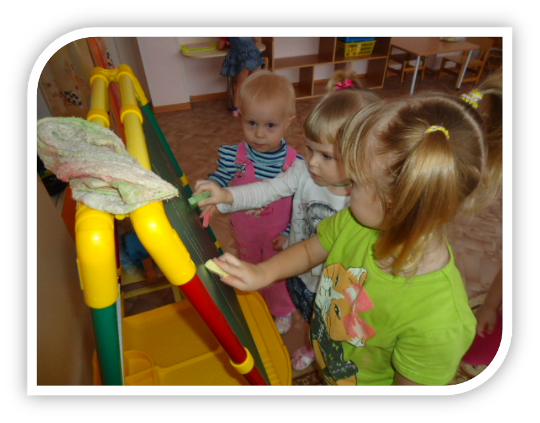 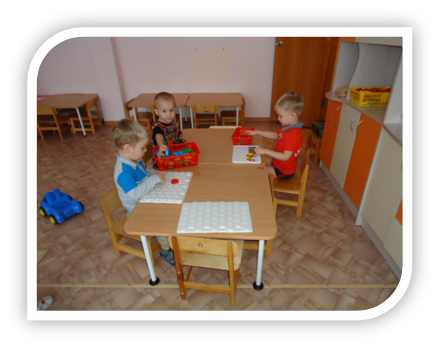 Россия – зимняя страна,
А Сочи – летний город.
Олимпиаду провести
Готов и стар и молод.
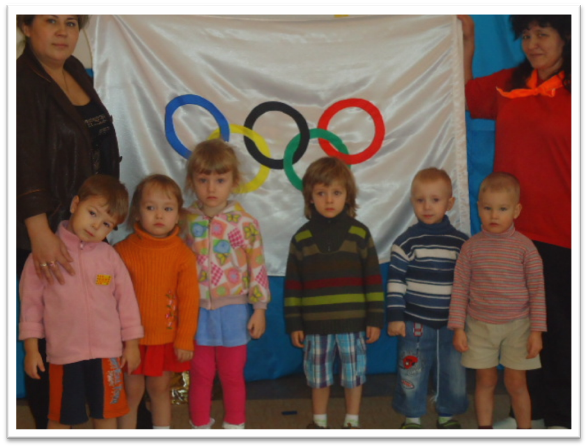 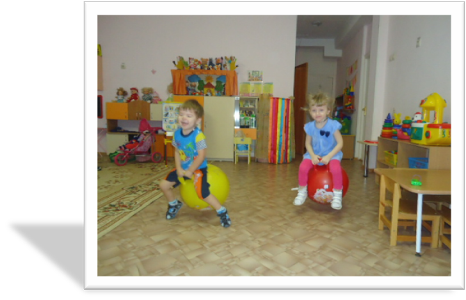 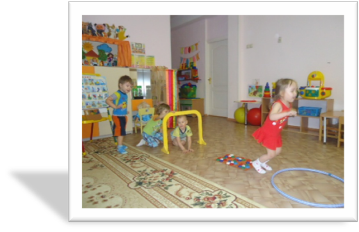 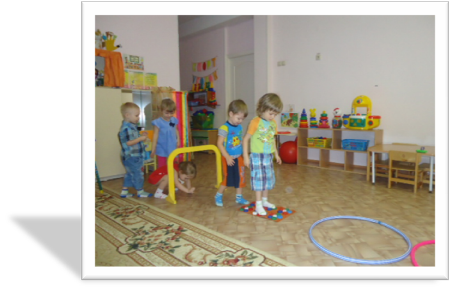 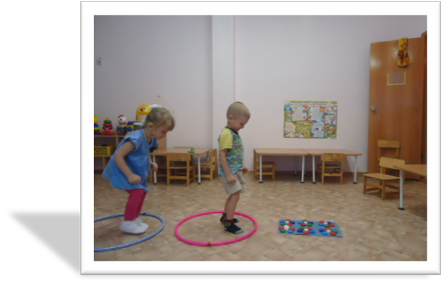 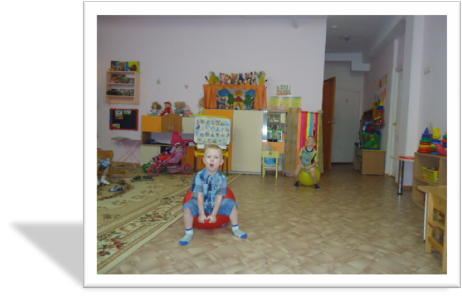 Осень, осень.
 В гости просим!
 Осень, осень,
 Погости недель восемь:
 С обильными хлебами,
 С высокими снопами,
 С листопадом и дождем,
 С перелетным журавлем.
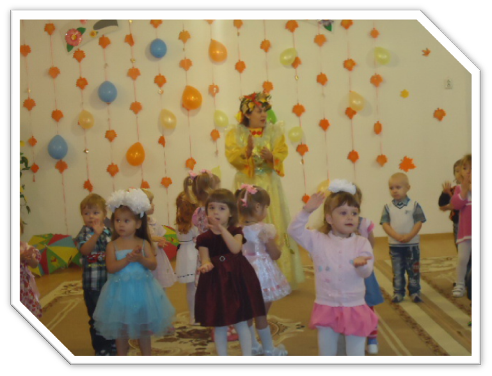 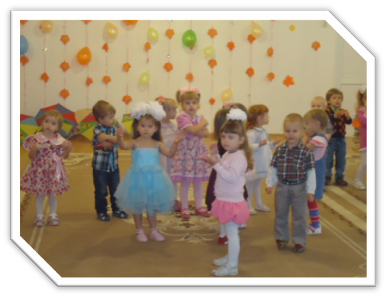 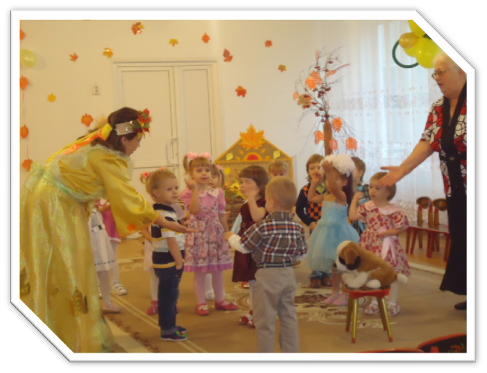 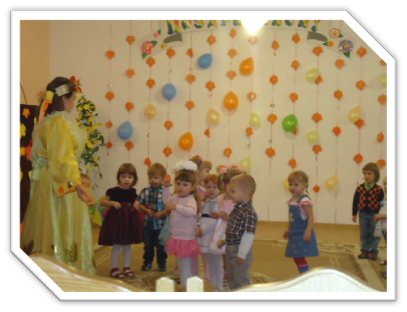 Детский садик,      
 детский сад! 
 Малыши туда спешат.
 Посмотреть я в сад  
 иду - 
 Что растёт в таком  
 саду?
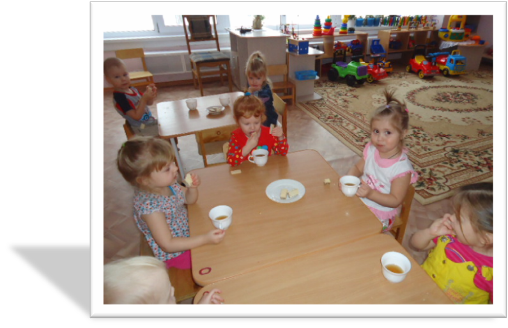 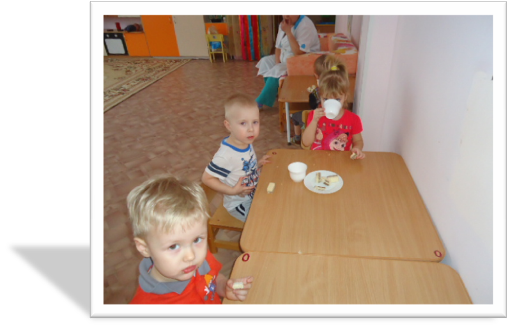 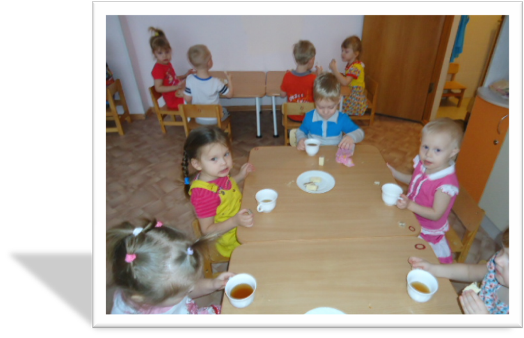 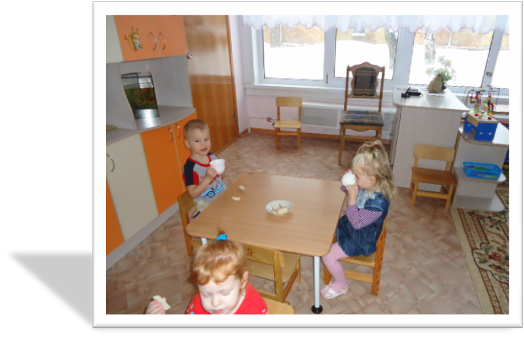 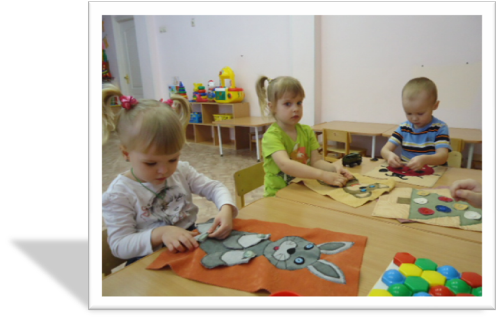 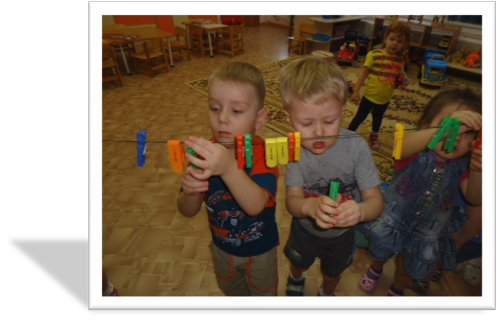 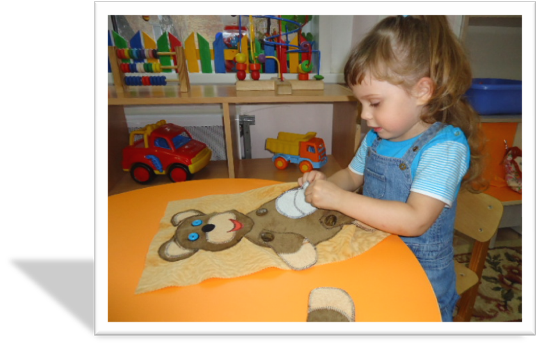 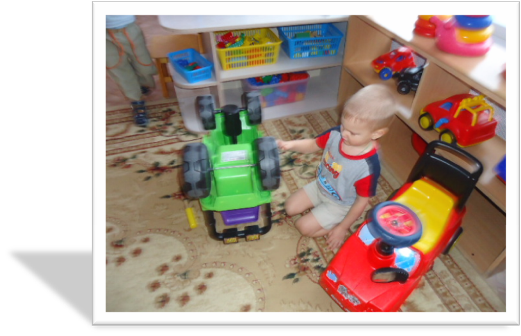 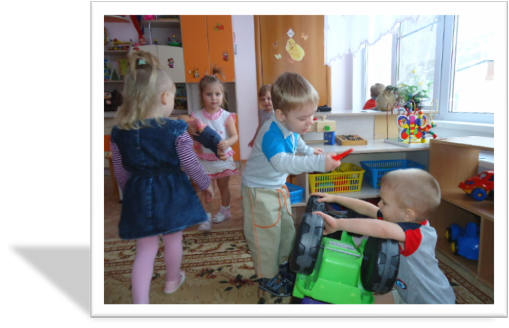 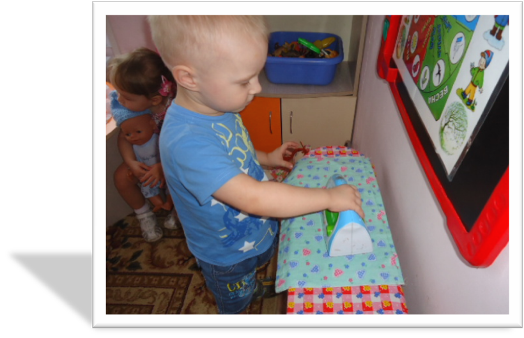 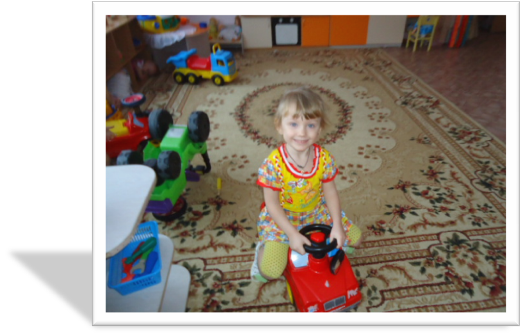 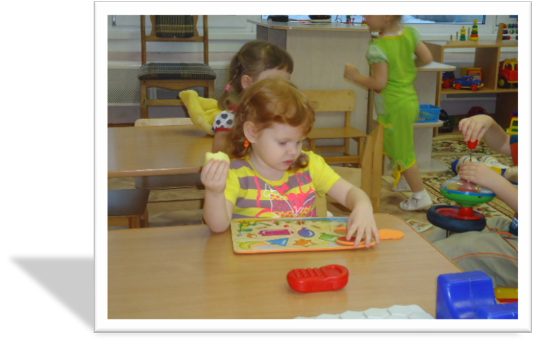 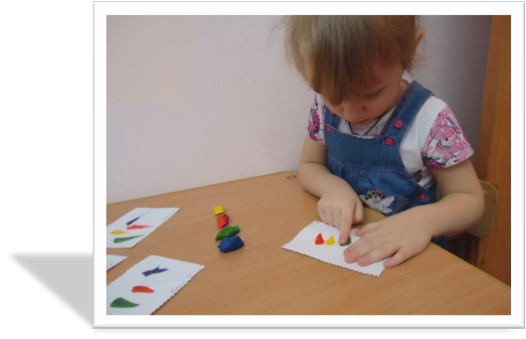 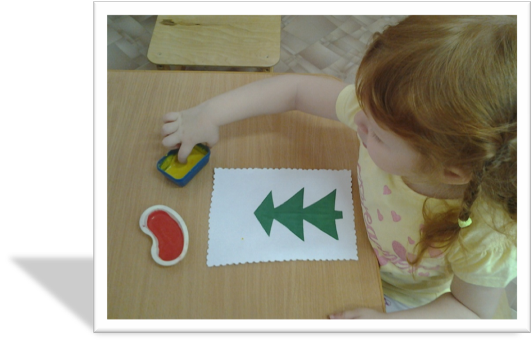 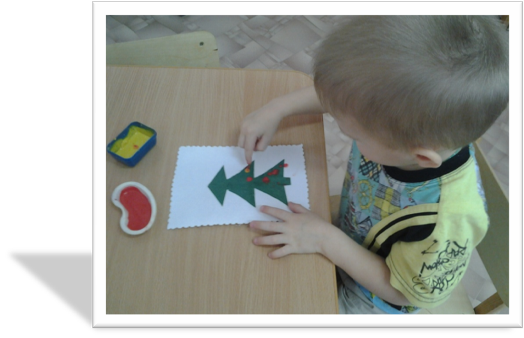 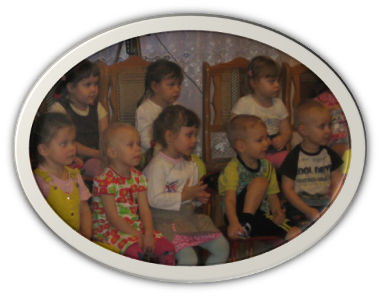 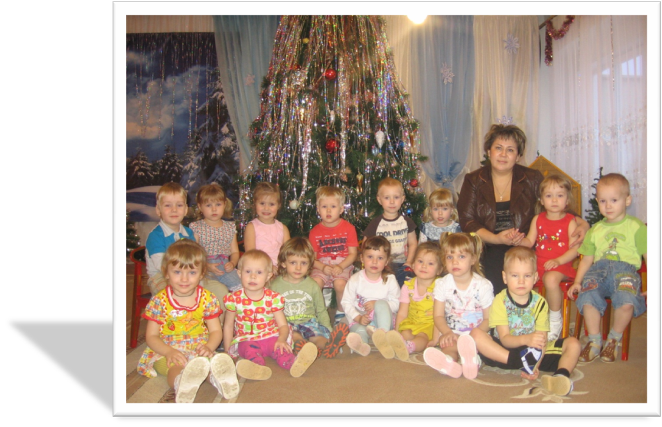 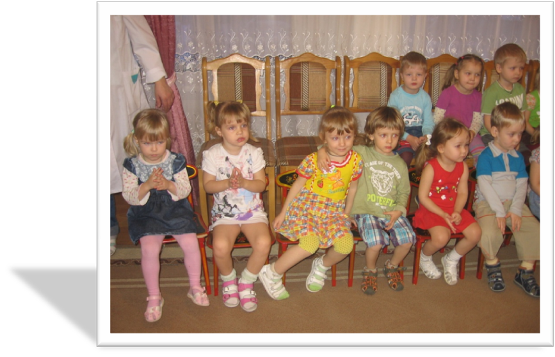 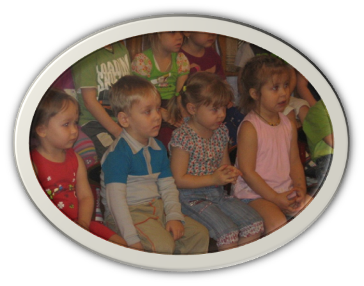 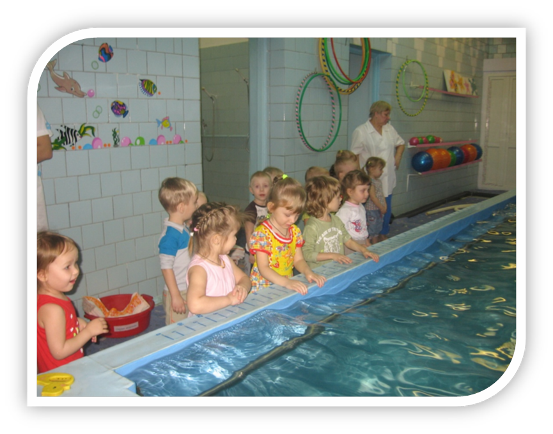 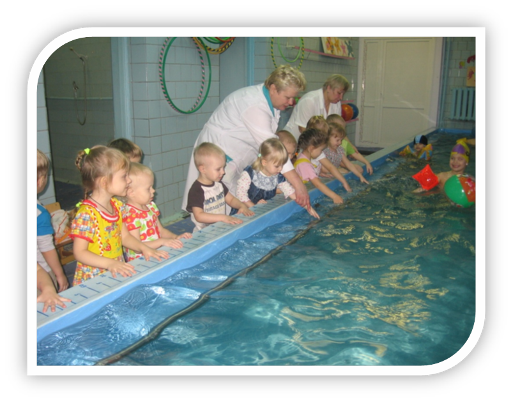 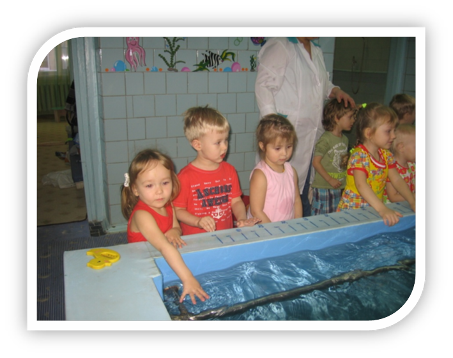 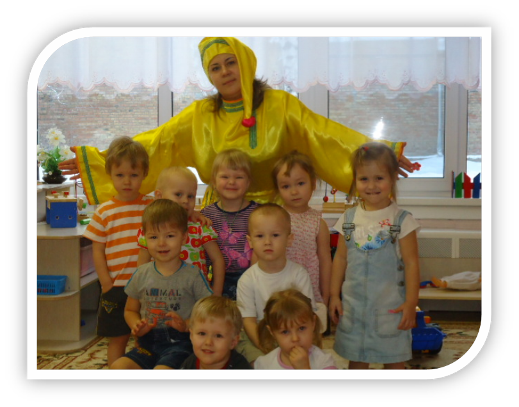 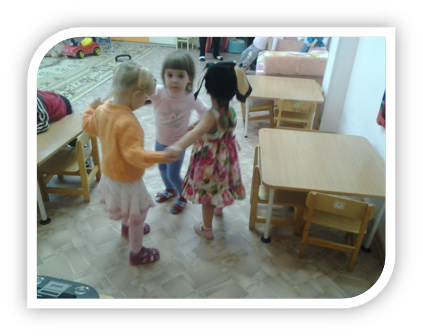 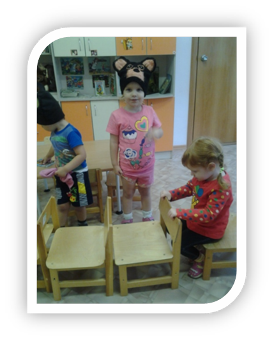 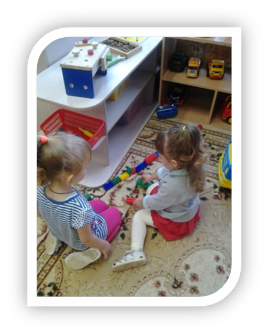 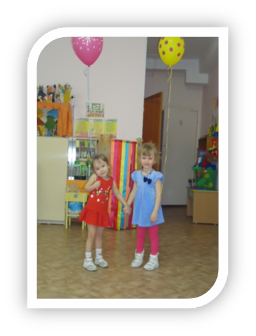 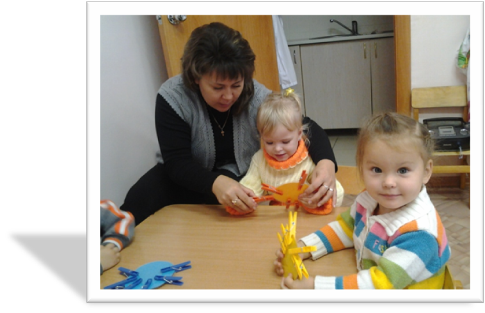 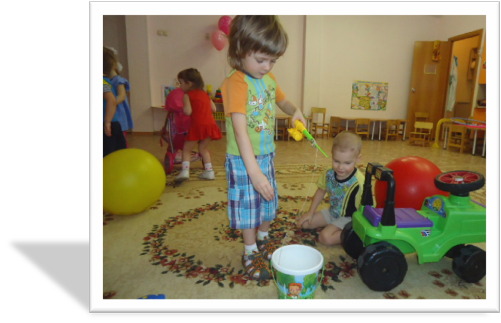 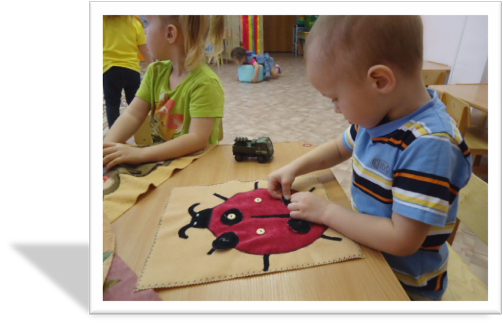 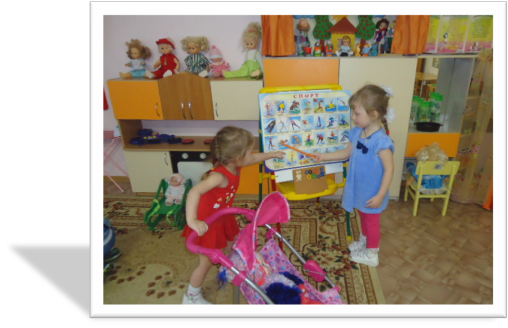